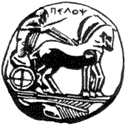 University of Peloponnese, School of Fine Art
Department of Theatre Studies
21 Vassileos Konstantinou, Nafplio 21100, Greece, tel. +30-2752096129, fax +30-2752096128, ts-secretary@uop.gr
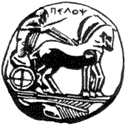 Δραστηριότητες των ΦοιτητώνΤμήμα Θεατρικών ΣπουδώνΝαύπλιο
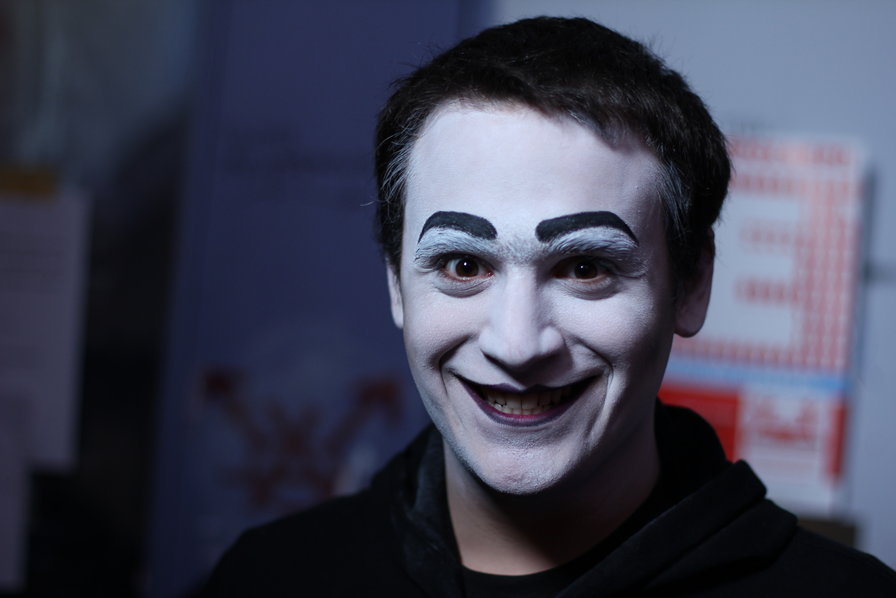 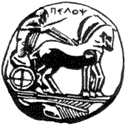 Πανεπιστήμιο Πελοποννήσου, Σχολή Καλών Τεχνών, Τμήμα Θεατρικών Σπουδών
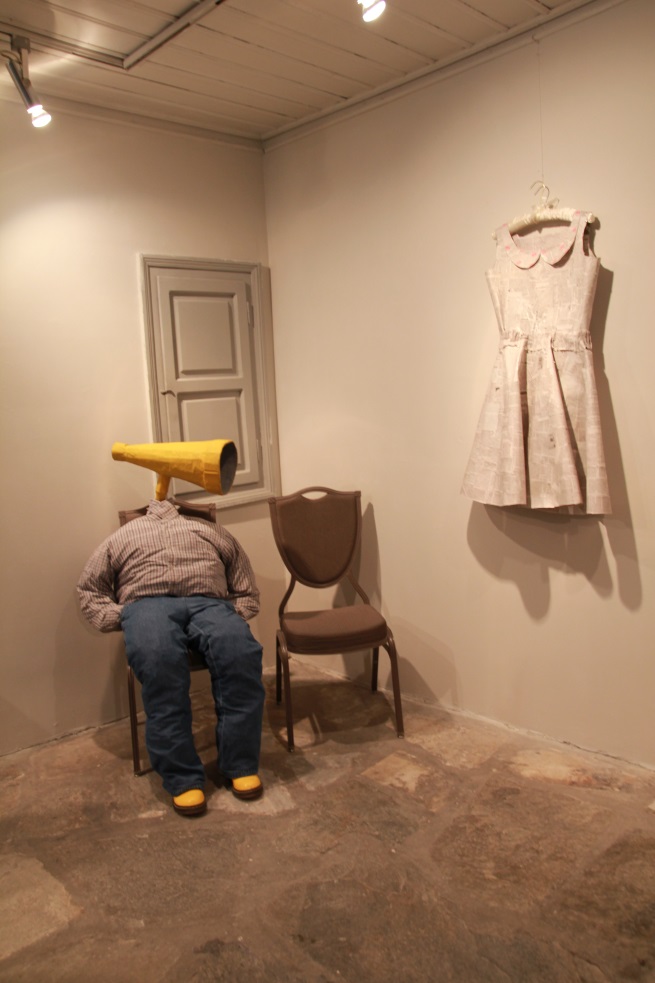 ΠαραστάσειςΤαινίεςVideo artΕκθέσειςΦεστιβάλΣυνέδριαΕγκαταστάσεις
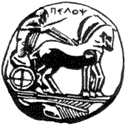 Πανεπιστήμιο Πελοποννήσου, Σχολή Καλών Τεχνών, Τμήμα Θεατρικών Σπουδών
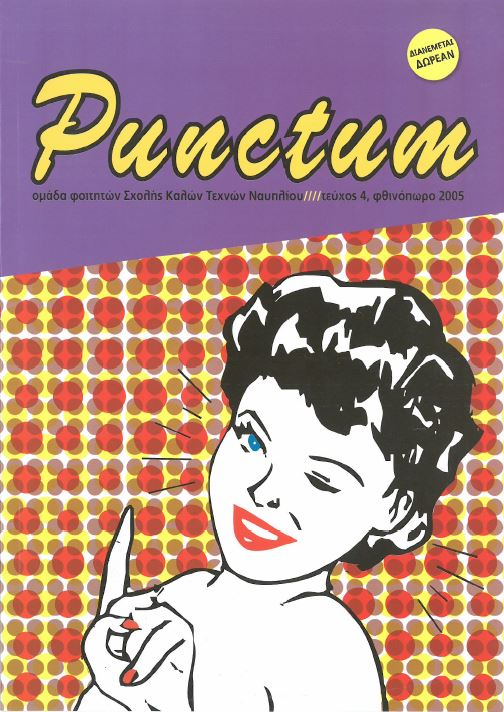 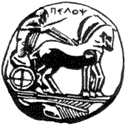 Πανεπιστήμιο Πελοποννήσου, Σχολή Καλών Τεχνών, Τμήμα Θεατρικών Σπουδών
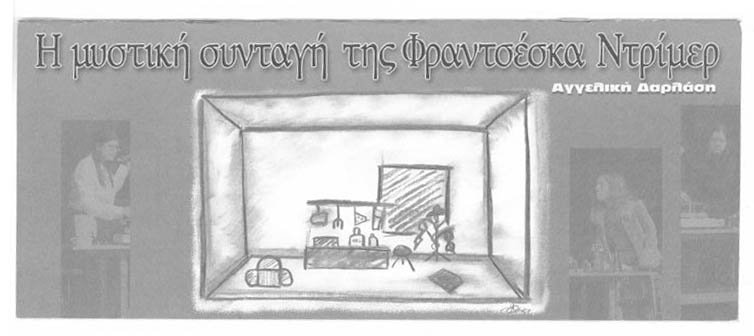 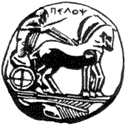 Πανεπιστήμιο Πελοποννήσου, Σχολή Καλών Τεχνών, Τμήμα Θεατρικών Σπουδών
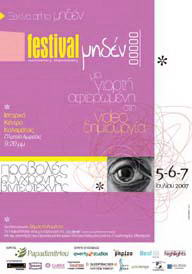 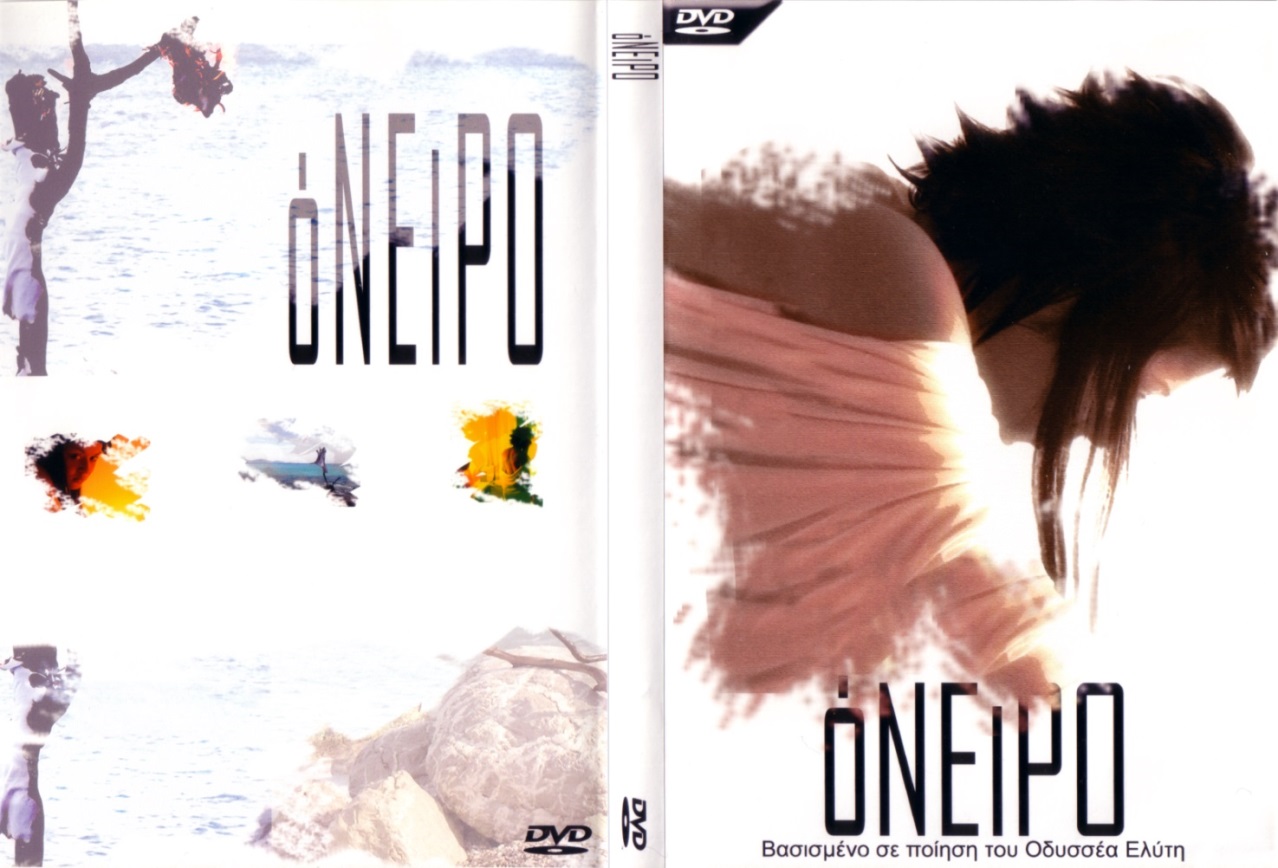 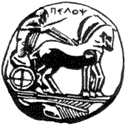 Πανεπιστήμιο Πελοποννήσου, Σχολή Καλών Τεχνών, Τμήμα Θεατρικών Σπουδών
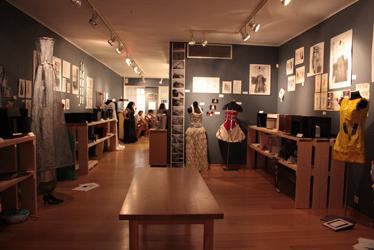 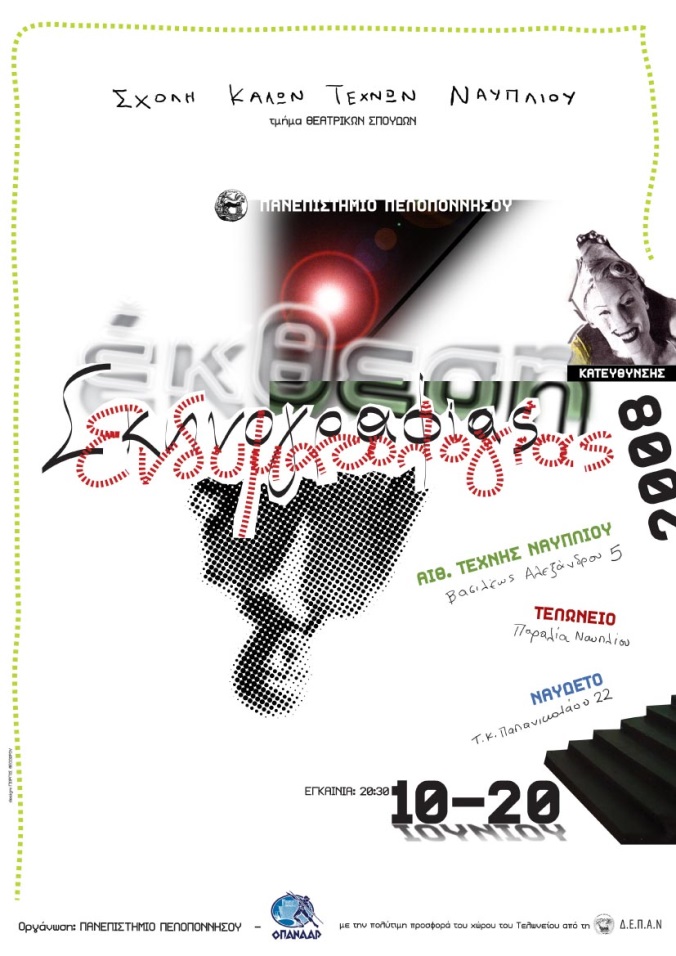 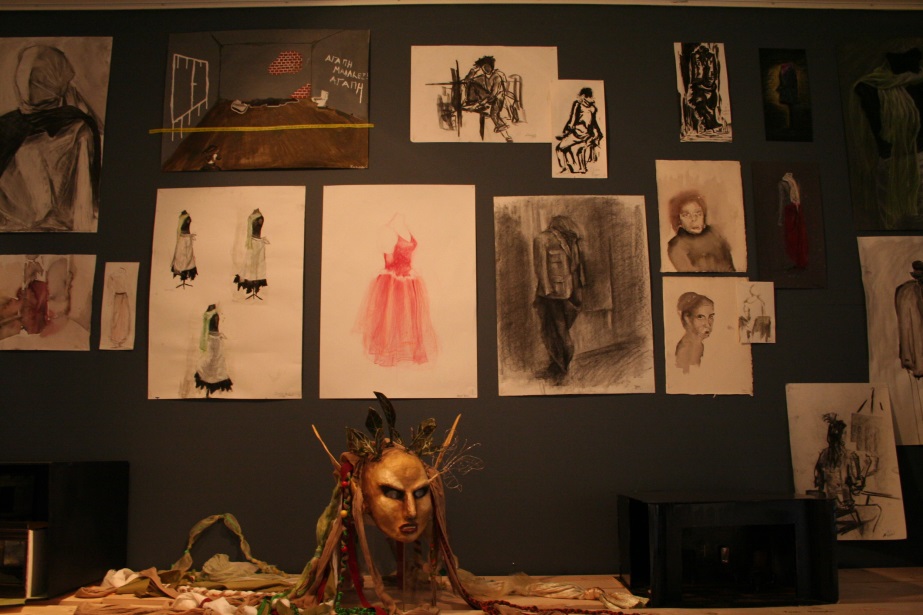 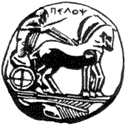 Πανεπιστήμιο Πελοποννήσου, Σχολή Καλών Τεχνών, Τμήμα Θεατρικών Σπουδών
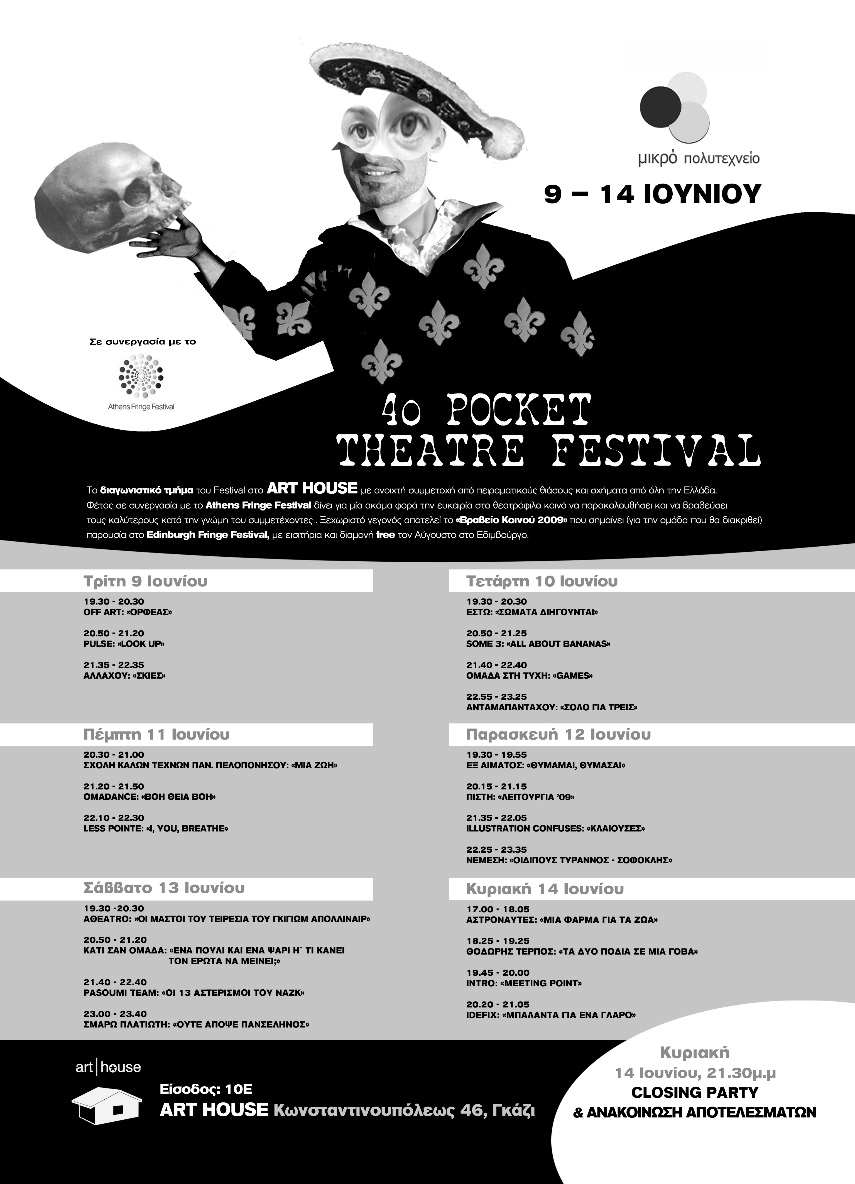 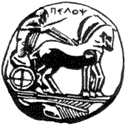 Πανεπιστήμιο Πελοποννήσου, Σχολή Καλών Τεχνών, Τμήμα Θεατρικών Σπουδών
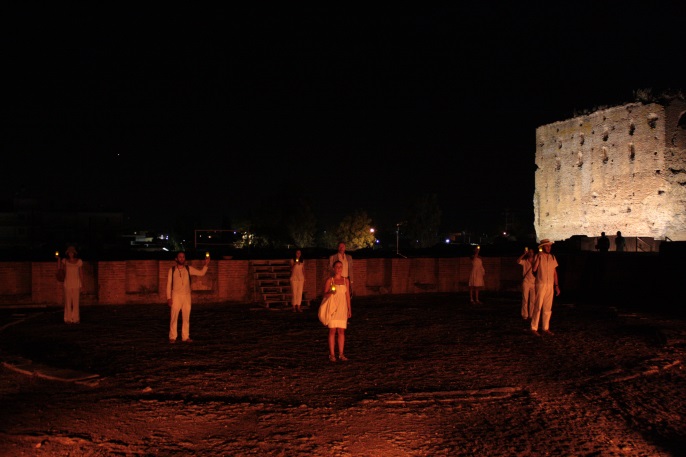 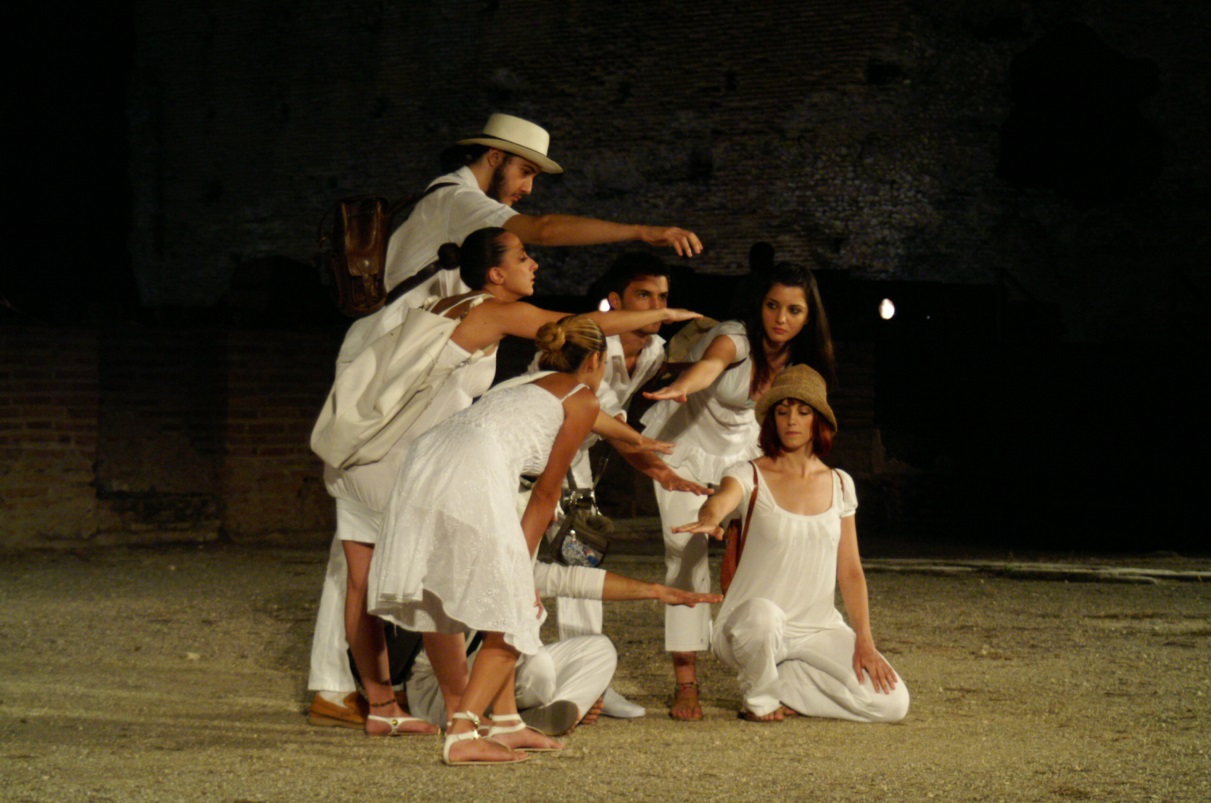 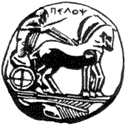 Πανεπιστήμιο Πελοποννήσου, Σχολή Καλών Τεχνών, Τμήμα Θεατρικών Σπουδών
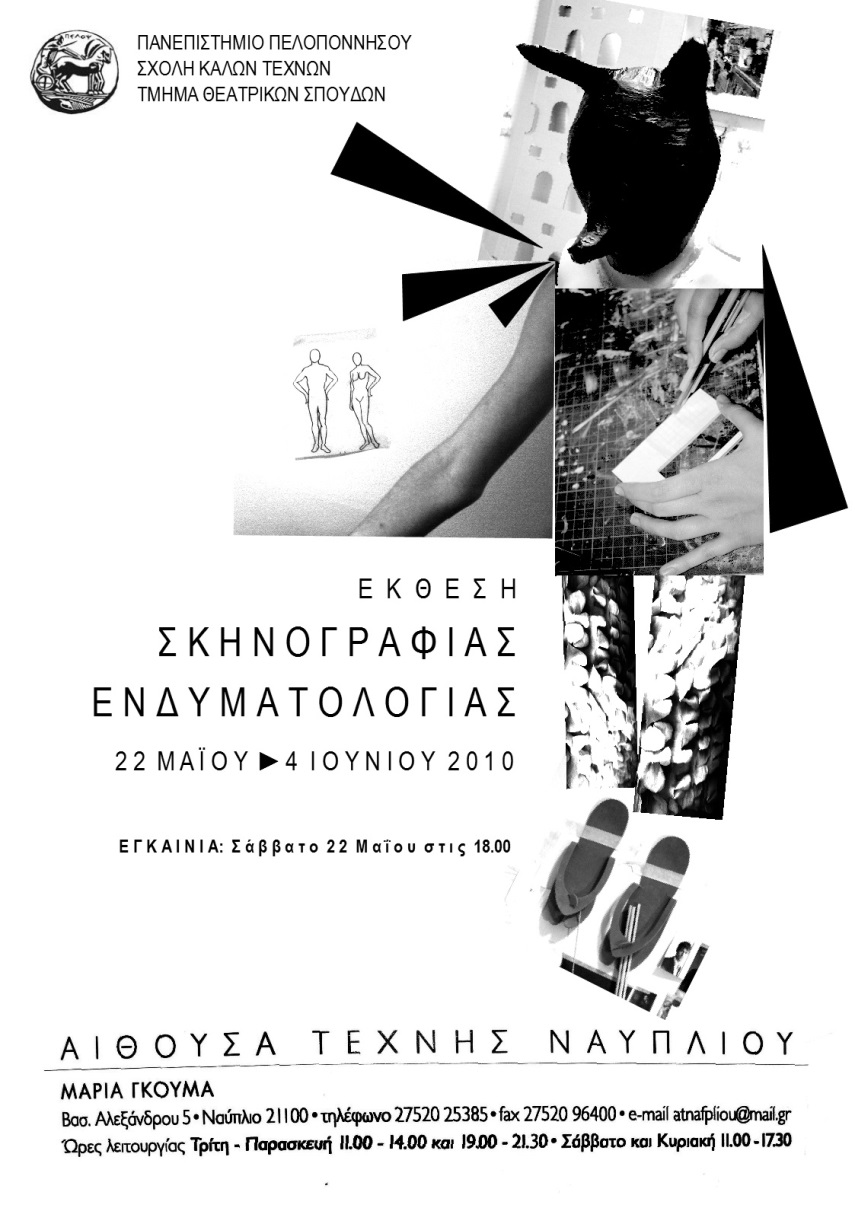 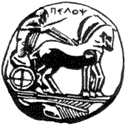 Πανεπιστήμιο Πελοποννήσου, Σχολή Καλών Τεχνών, Τμήμα Θεατρικών Σπουδών
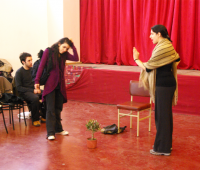 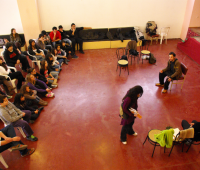 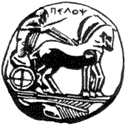 Πανεπιστήμιο Πελοποννήσου, Σχολή Καλών Τεχνών, Τμήμα Θεατρικών Σπουδών
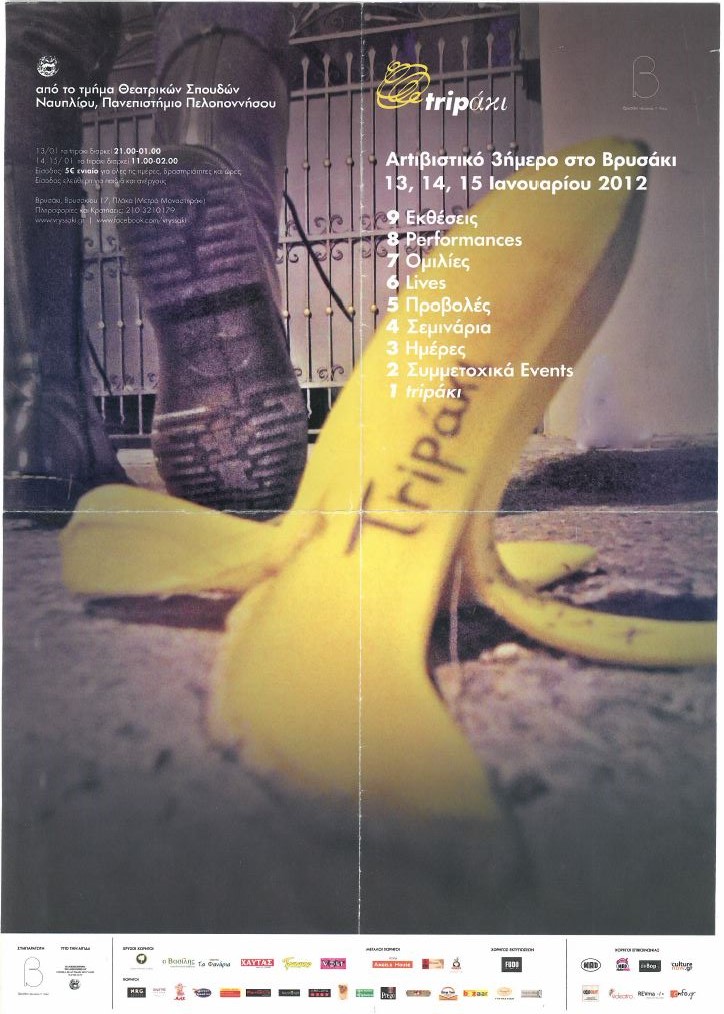 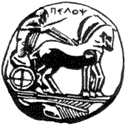 Πανεπιστήμιο Πελοποννήσου, Σχολή Καλών Τεχνών, Τμήμα Θεατρικών Σπουδών
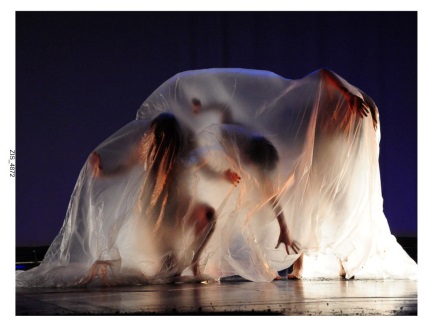 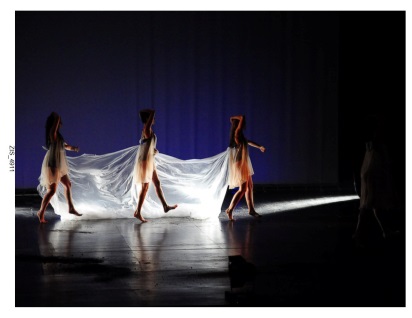 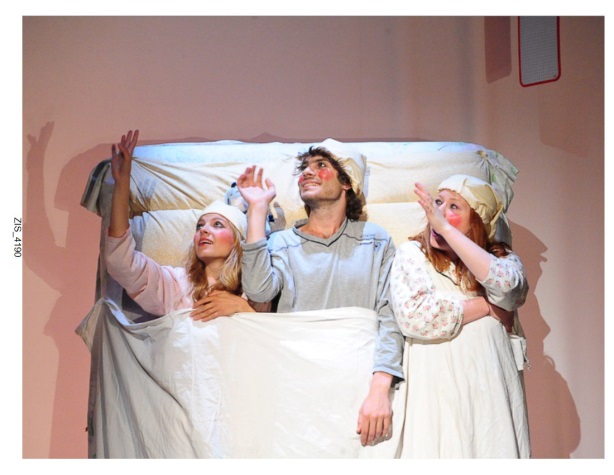 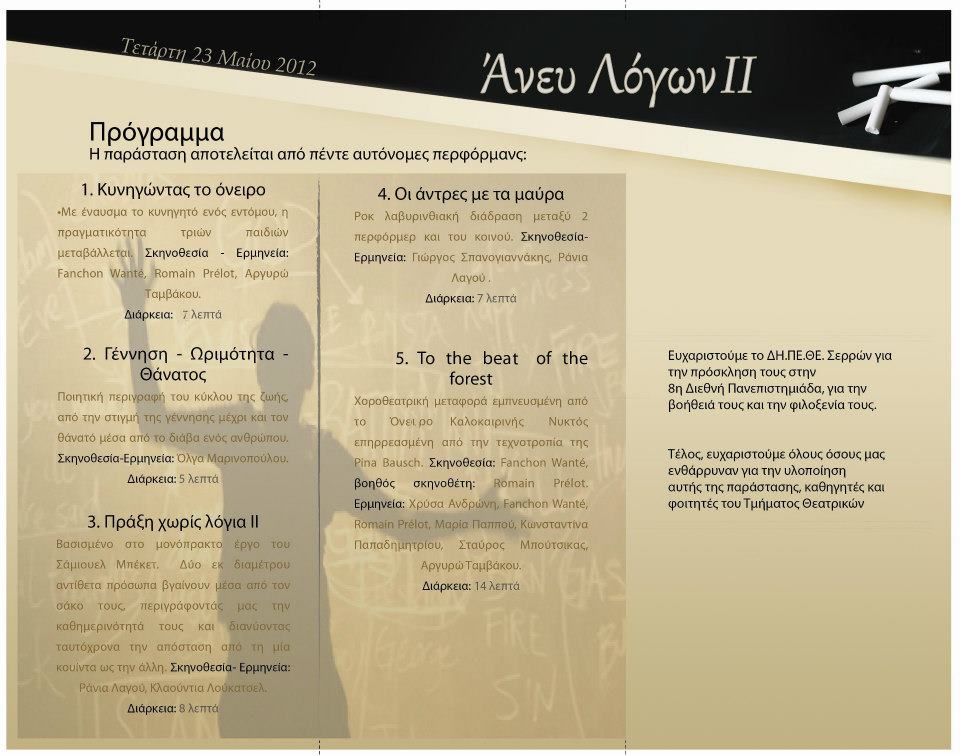 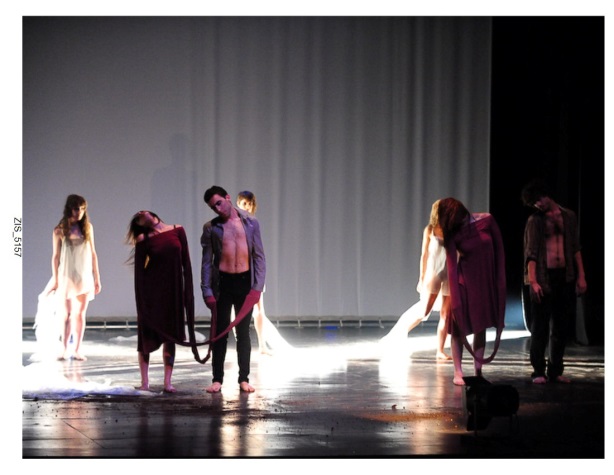 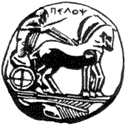 Πανεπιστήμιο Πελοποννήσου, Σχολή Καλών Τεχνών, Τμήμα Θεατρικών Σπουδών
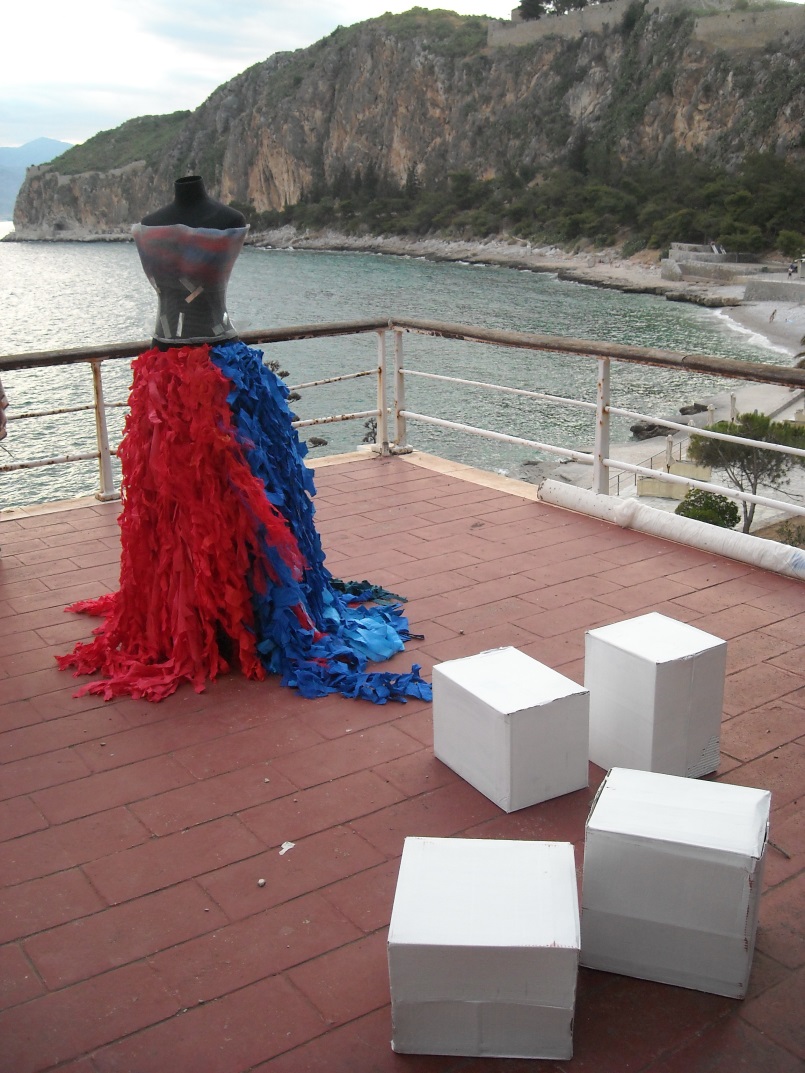 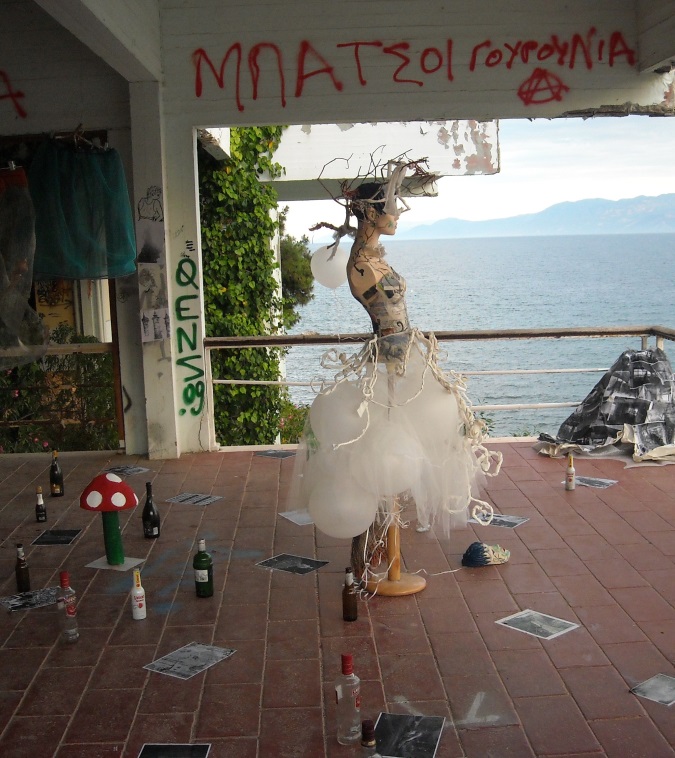 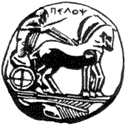 Πανεπιστήμιο Πελοποννήσου, Σχολή Καλών Τεχνών, Τμήμα Θεατρικών Σπουδών
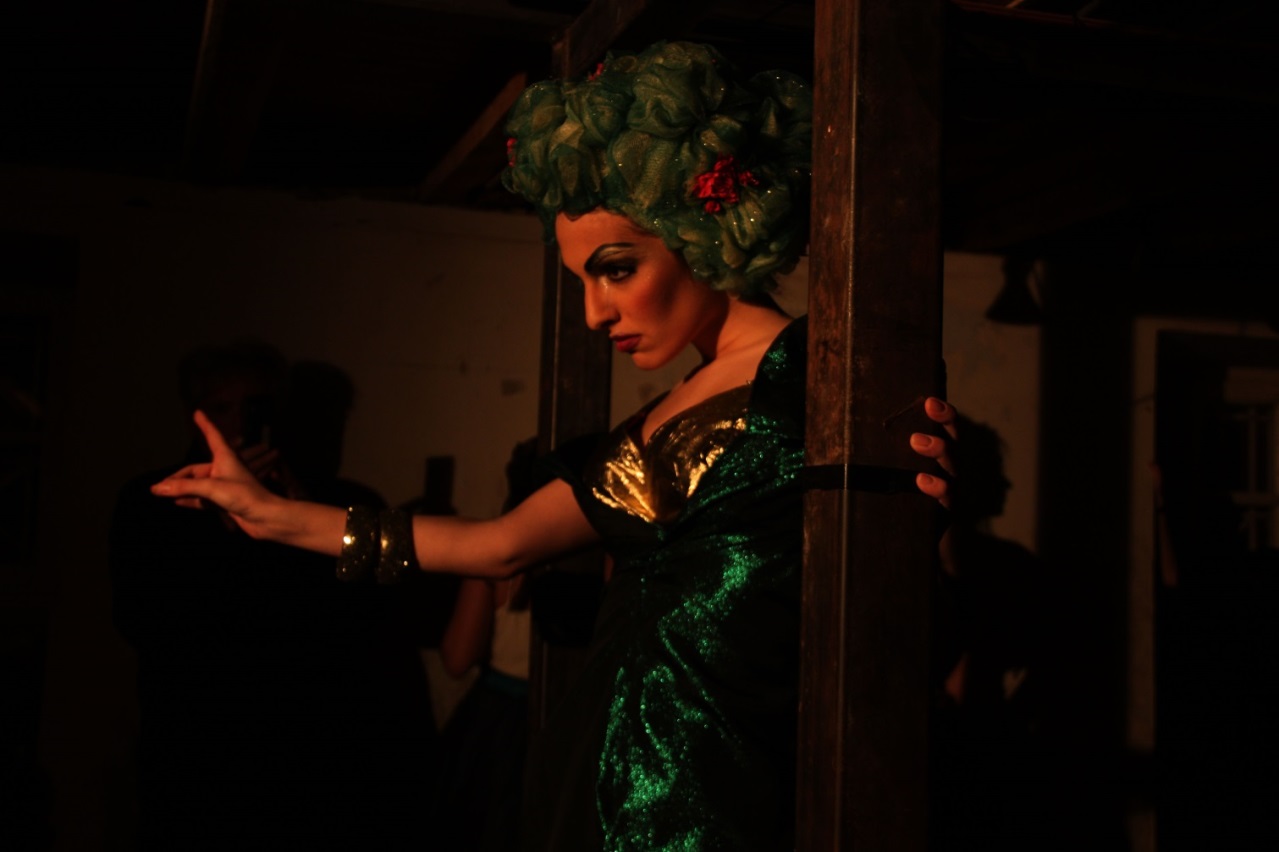 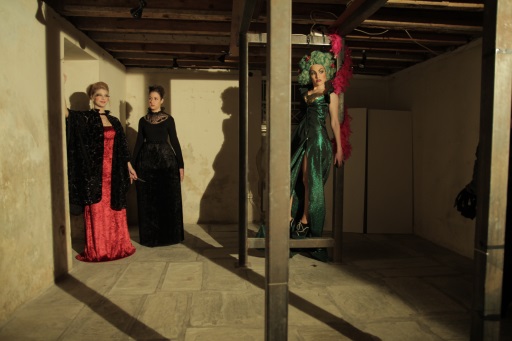 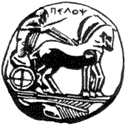 Πανεπιστήμιο Πελοποννήσου, Σχολή Καλών Τεχνών, Τμήμα Θεατρικών Σπουδών
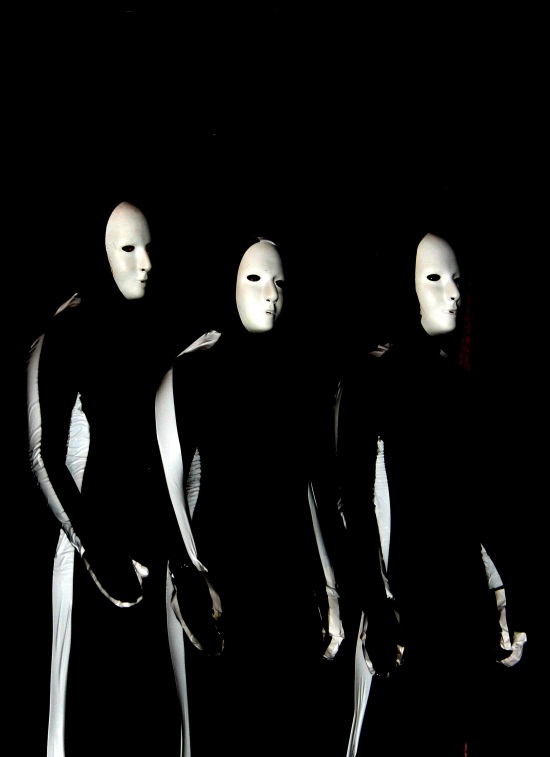 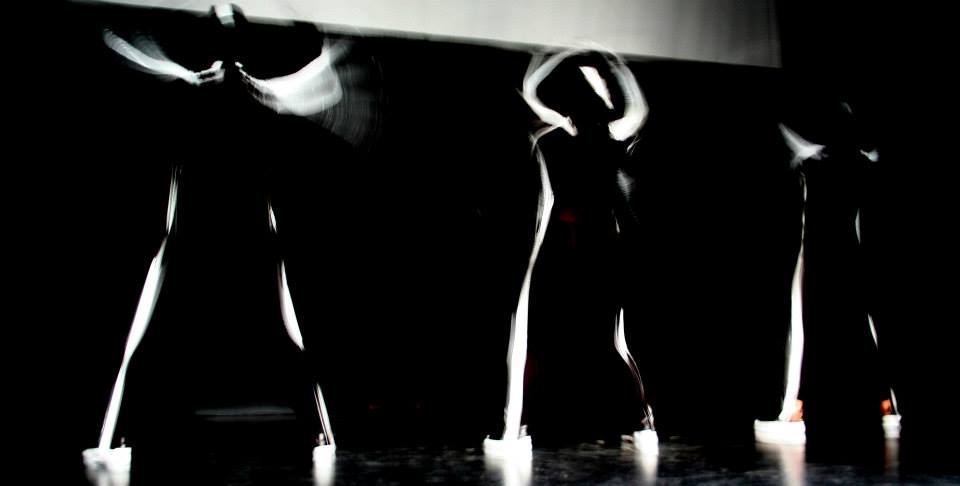 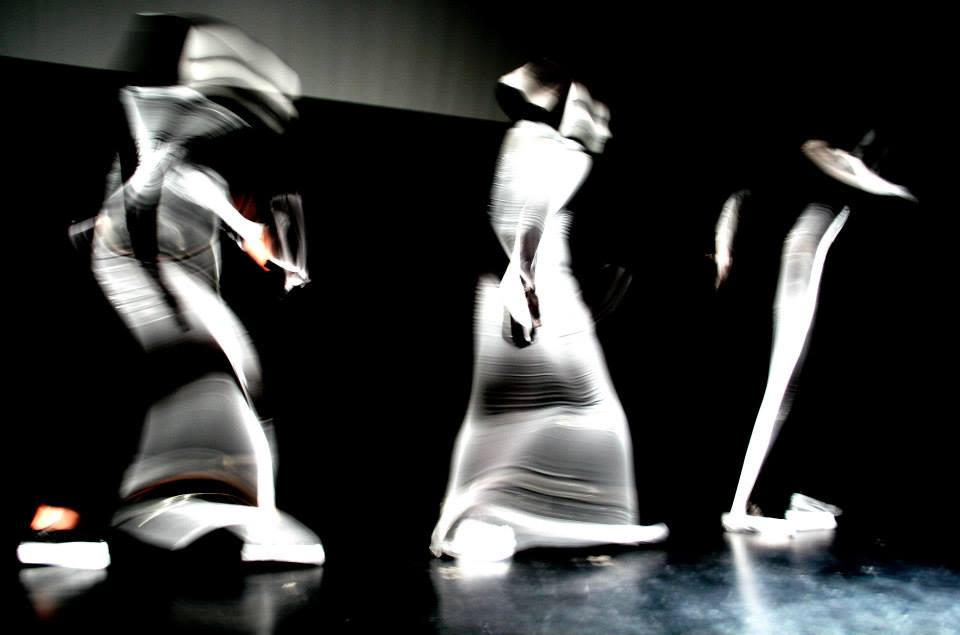 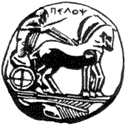 Πανεπιστήμιο Πελοποννήσου, Σχολή Καλών Τεχνών, Τμήμα Θεατρικών Σπουδών
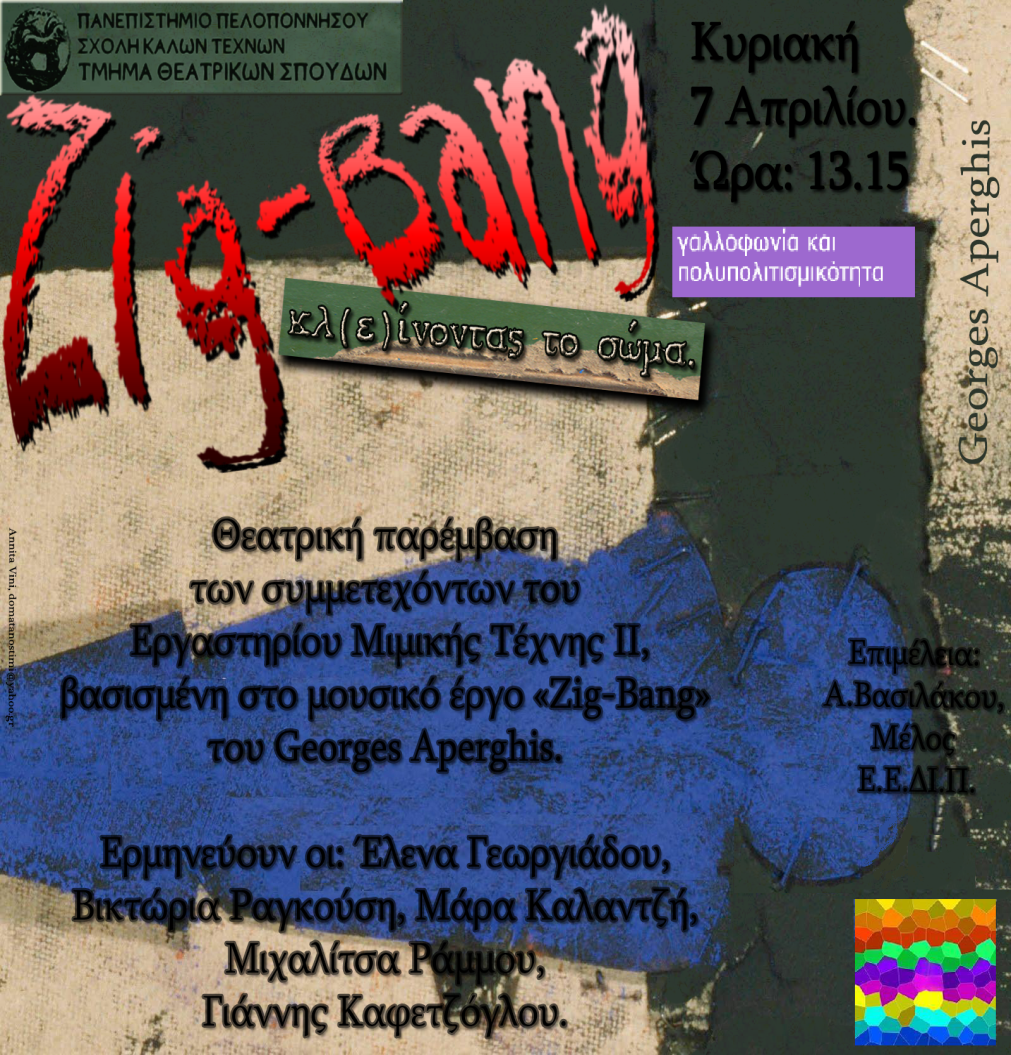 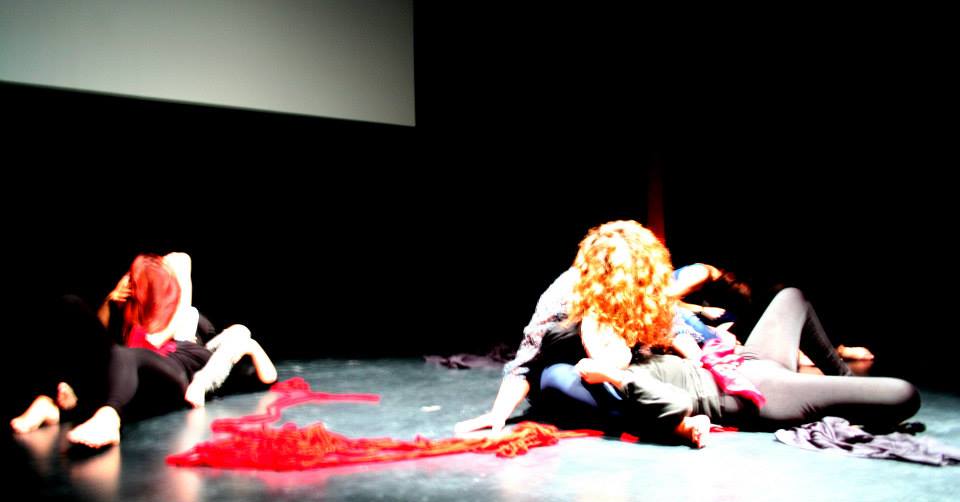 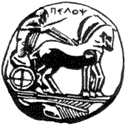 Πανεπιστήμιο Πελοποννήσου, Σχολή Καλών Τεχνών, Τμήμα Θεατρικών Σπουδών
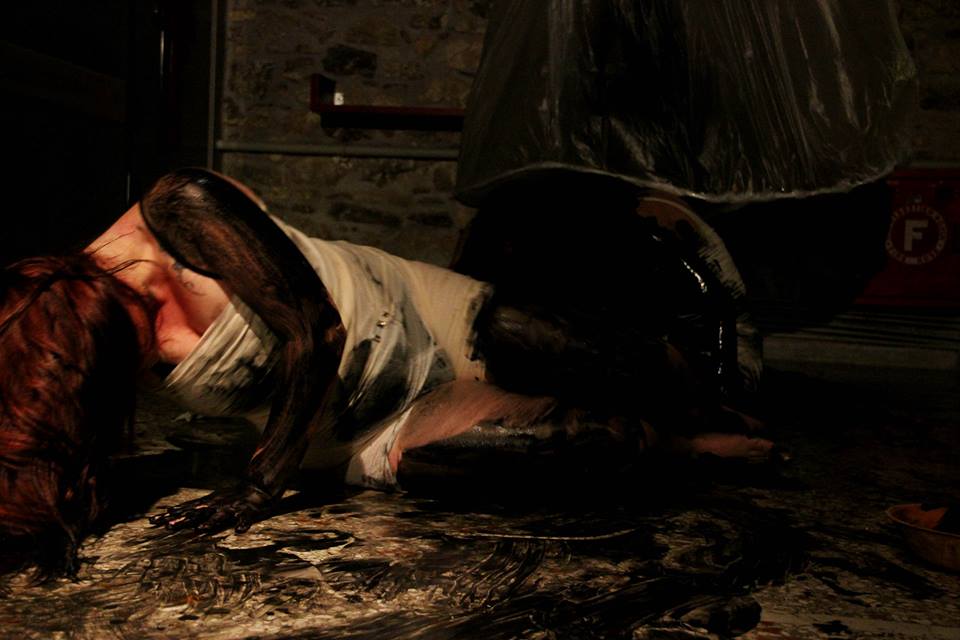 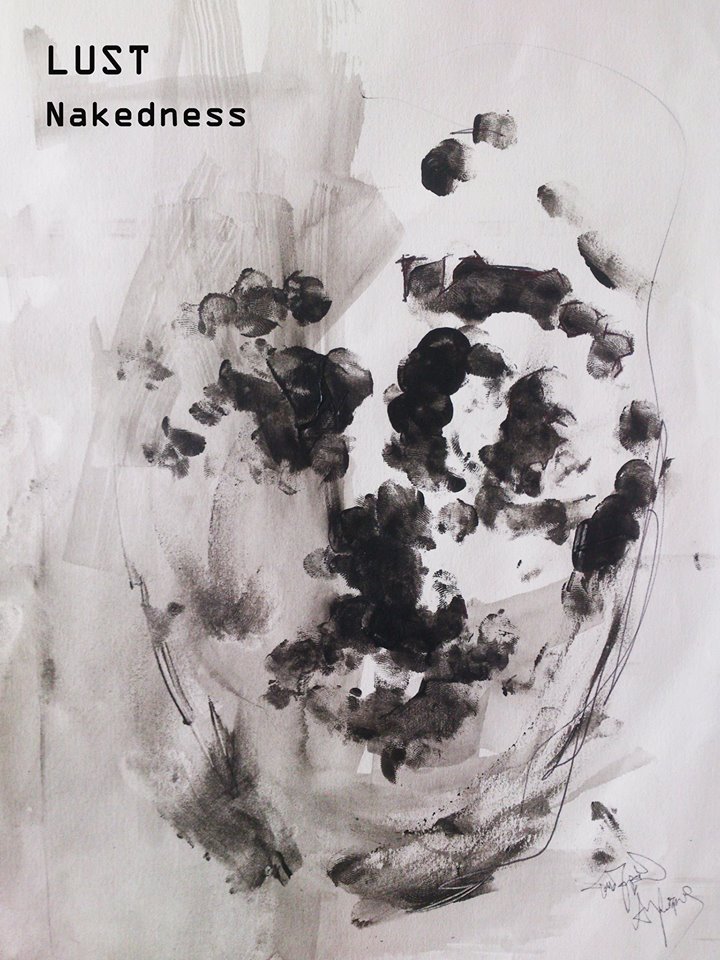 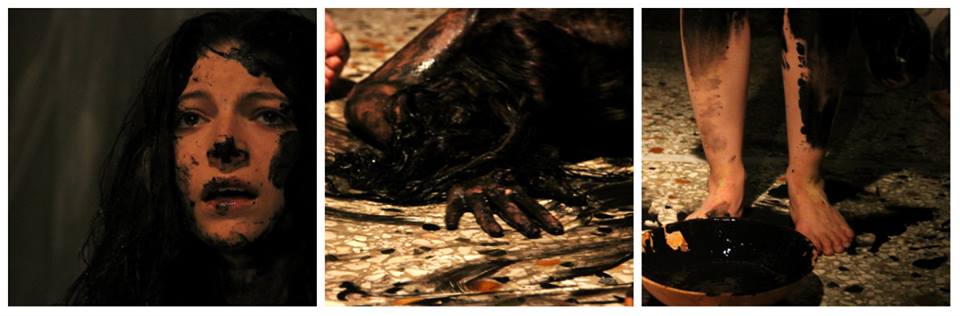 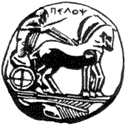 Πανεπιστήμιο Πελοποννήσου, Σχολή Καλών Τεχνών, Τμήμα Θεατρικών Σπουδών
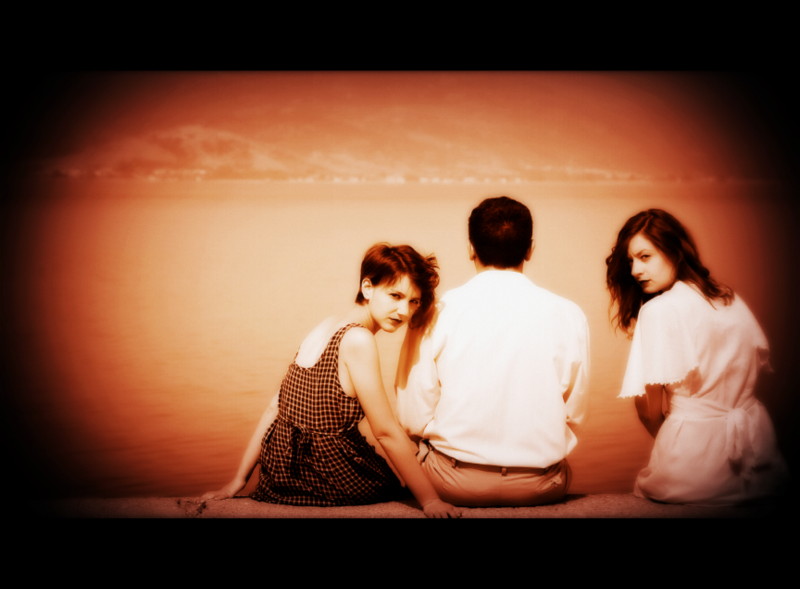 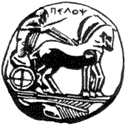 Πανεπιστήμιο Πελοποννήσου, Σχολή Καλών Τεχνών, Τμήμα Θεατρικών Σπουδών
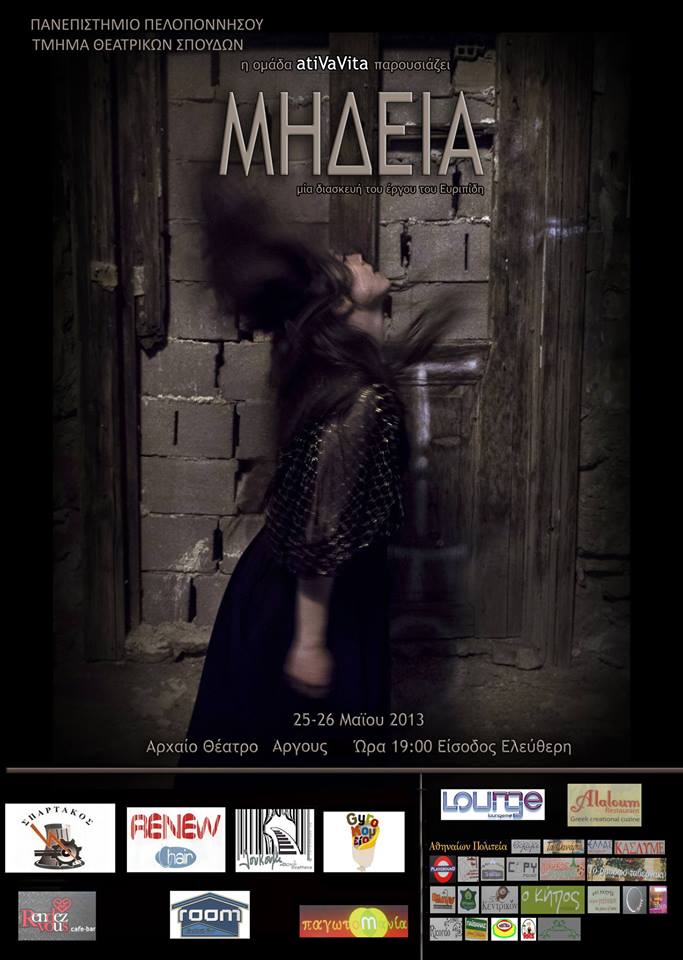 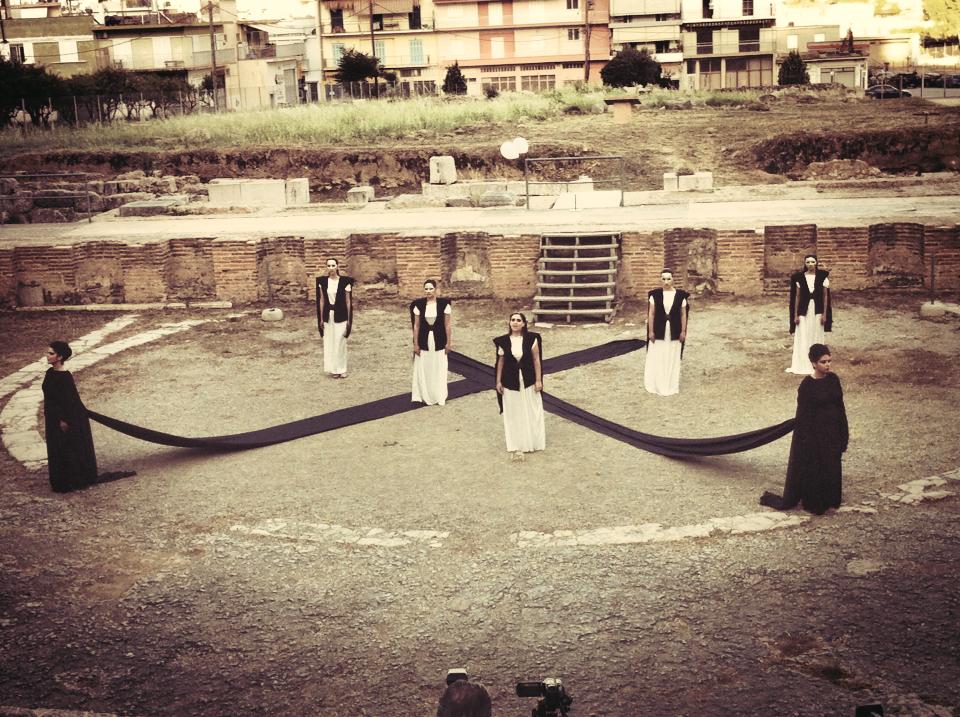 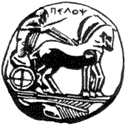 Πανεπιστήμιο Πελοποννήσου, Σχολή Καλών Τεχνών, Τμήμα Θεατρικών Σπουδών
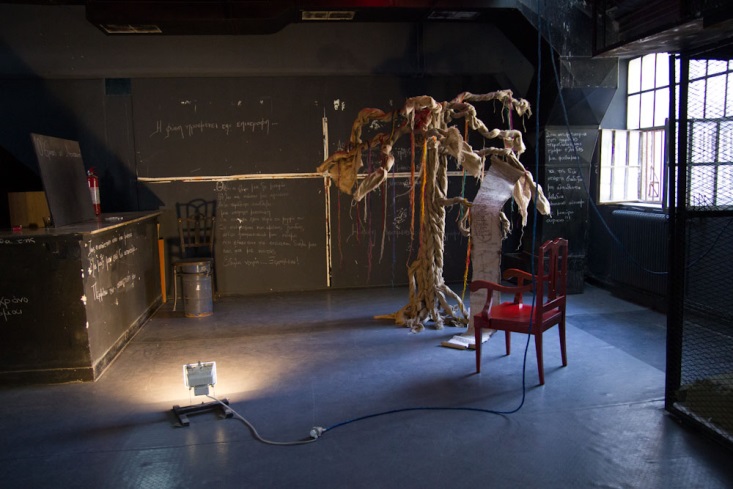 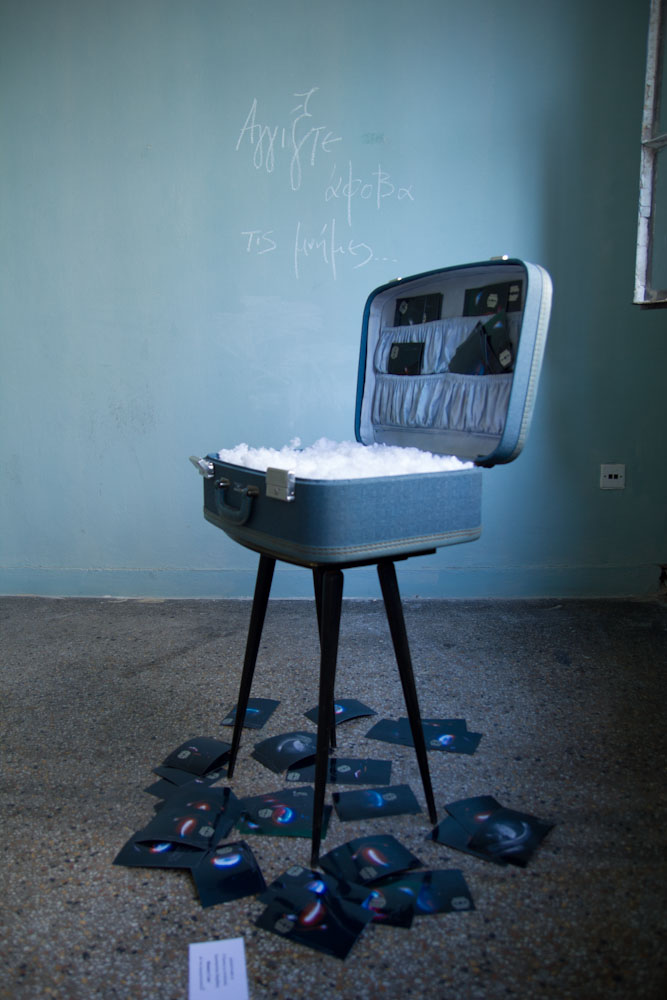 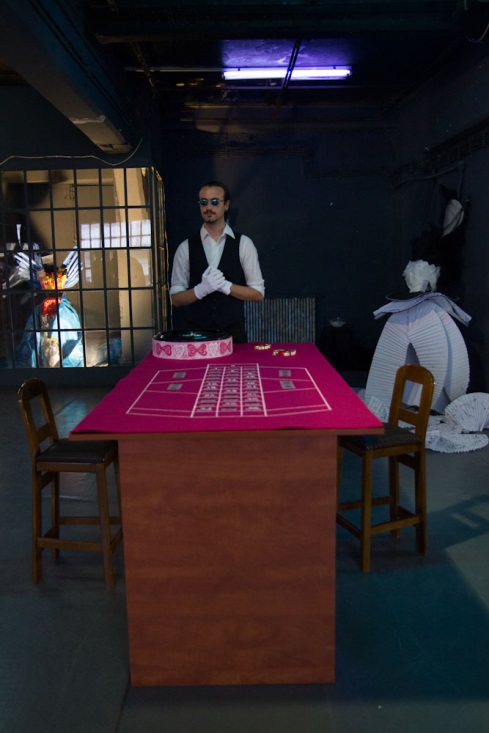 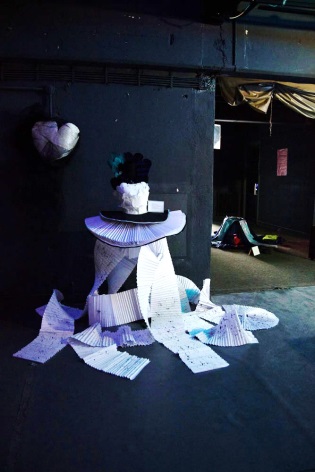 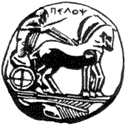 Πανεπιστήμιο Πελοποννήσου, Σχολή Καλών Τεχνών, Τμήμα Θεατρικών Σπουδών
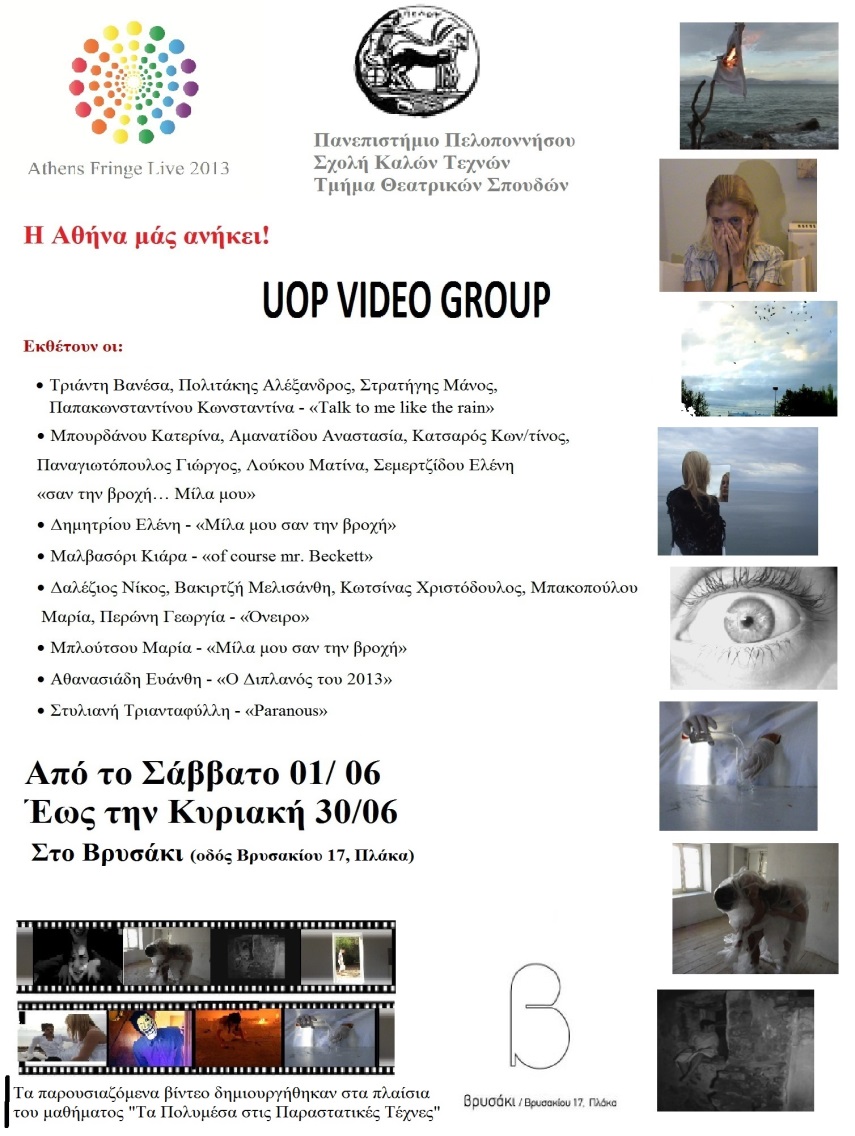 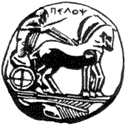 Πανεπιστήμιο Πελοποννήσου, Σχολή Καλών Τεχνών, Τμήμα Θεατρικών Σπουδών
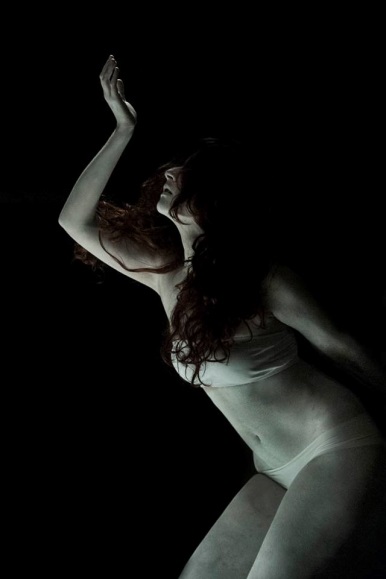 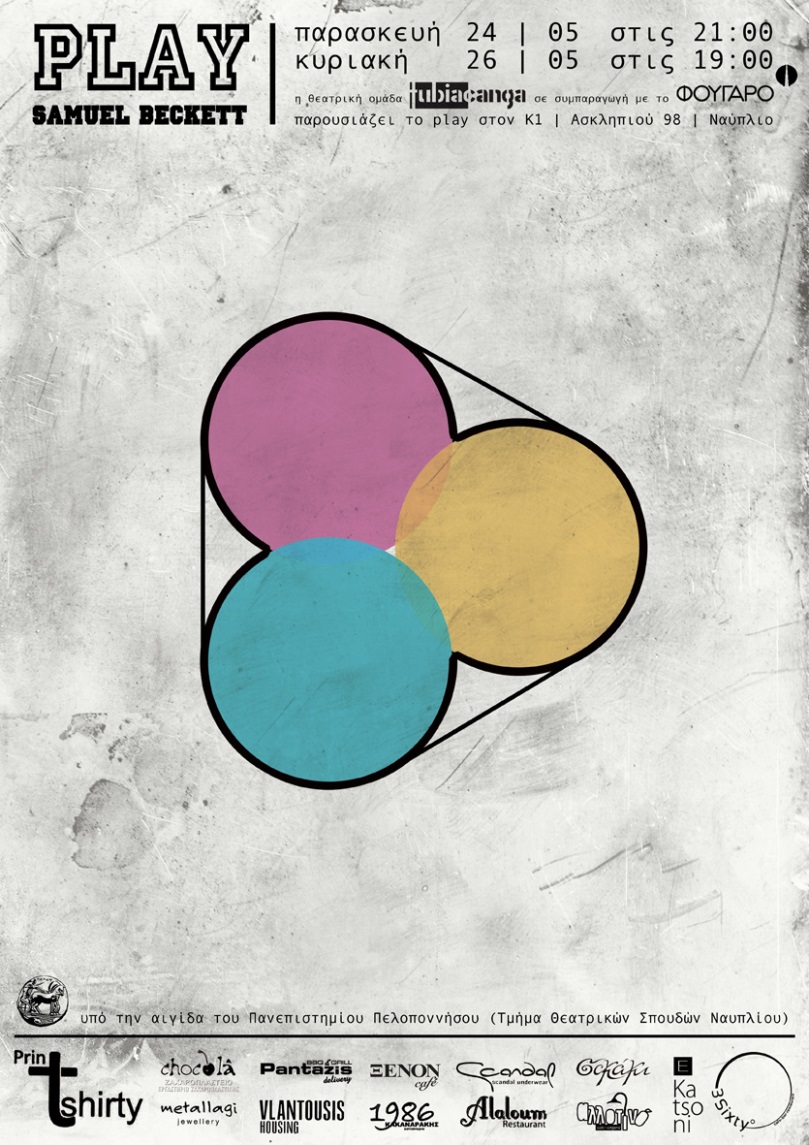 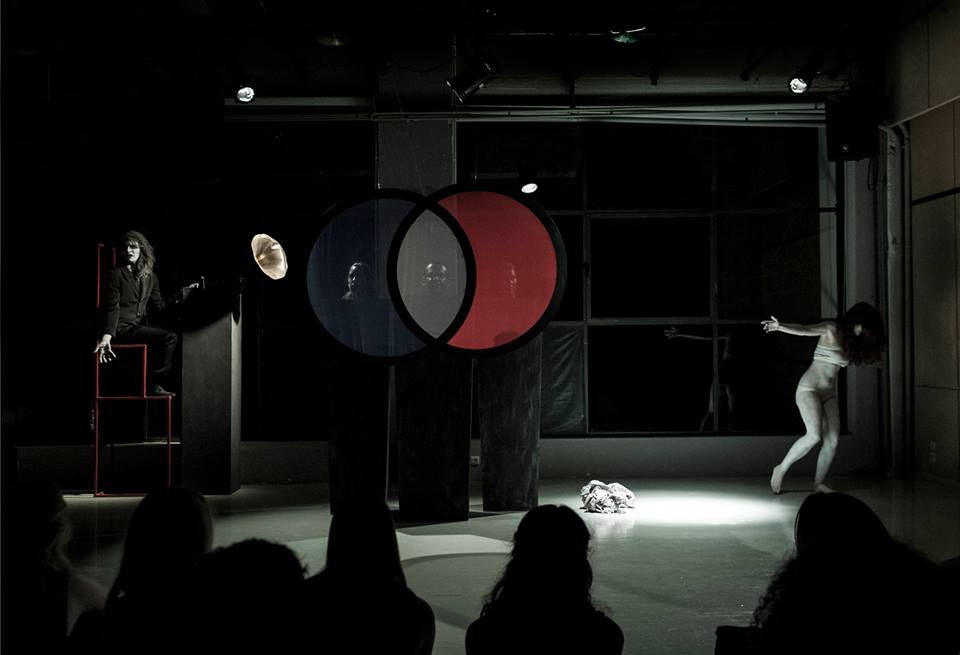 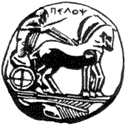 Πανεπιστήμιο Πελοποννήσου, Σχολή Καλών Τεχνών, Τμήμα Θεατρικών Σπουδών
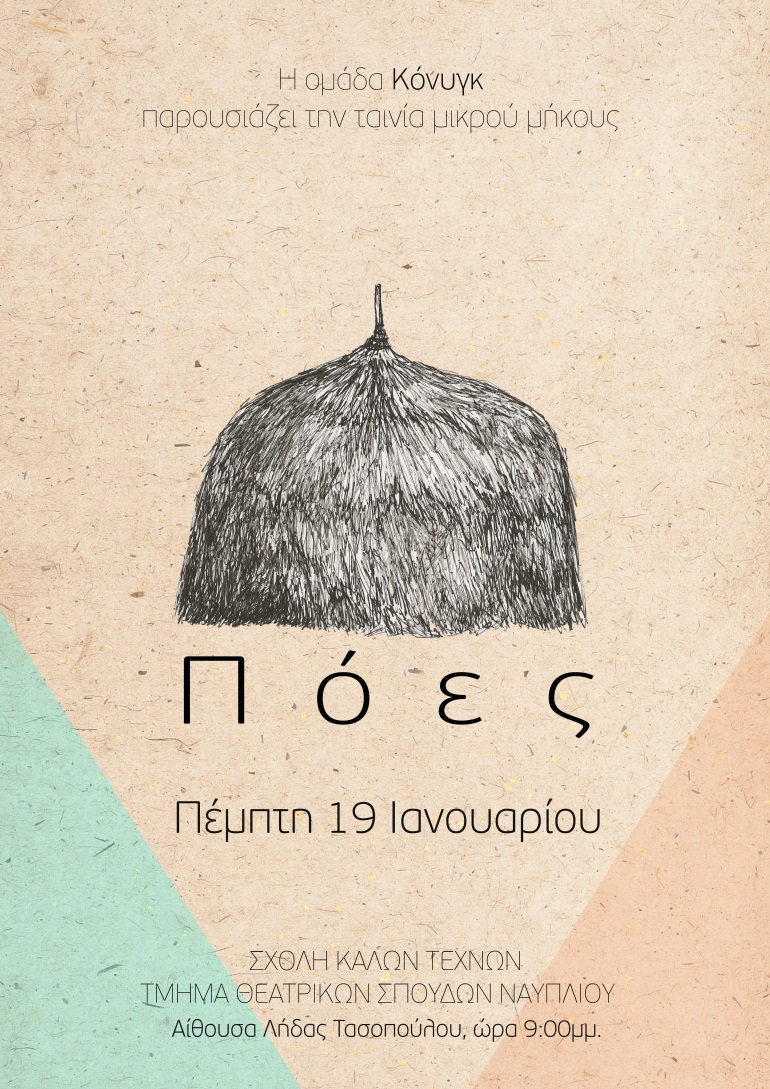 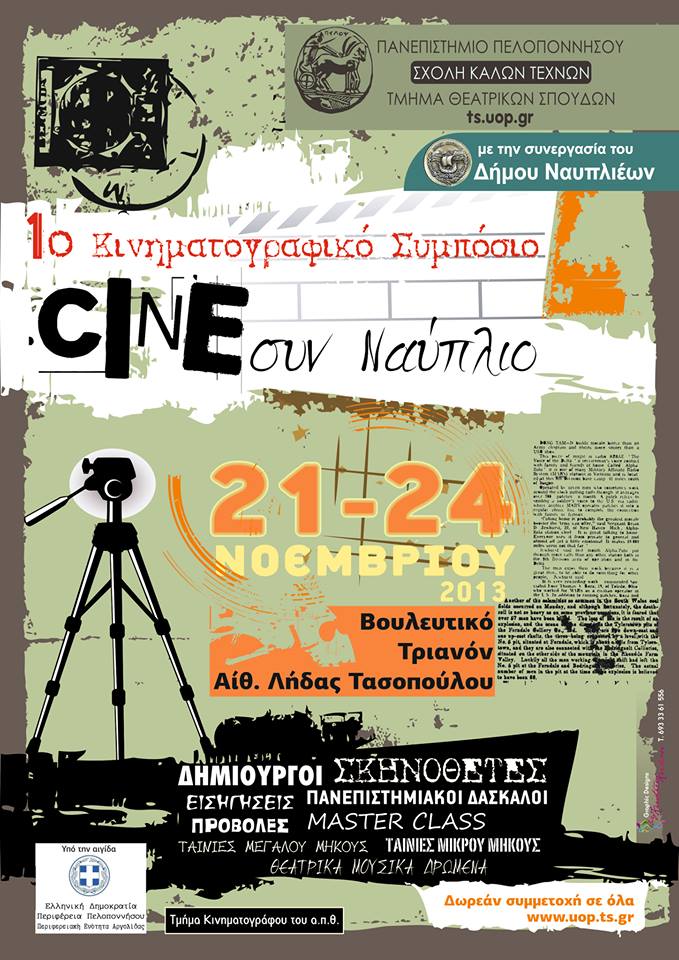 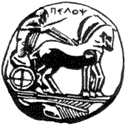 Πανεπιστήμιο Πελοποννήσου, Σχολή Καλών Τεχνών, Τμήμα Θεατρικών Σπουδών
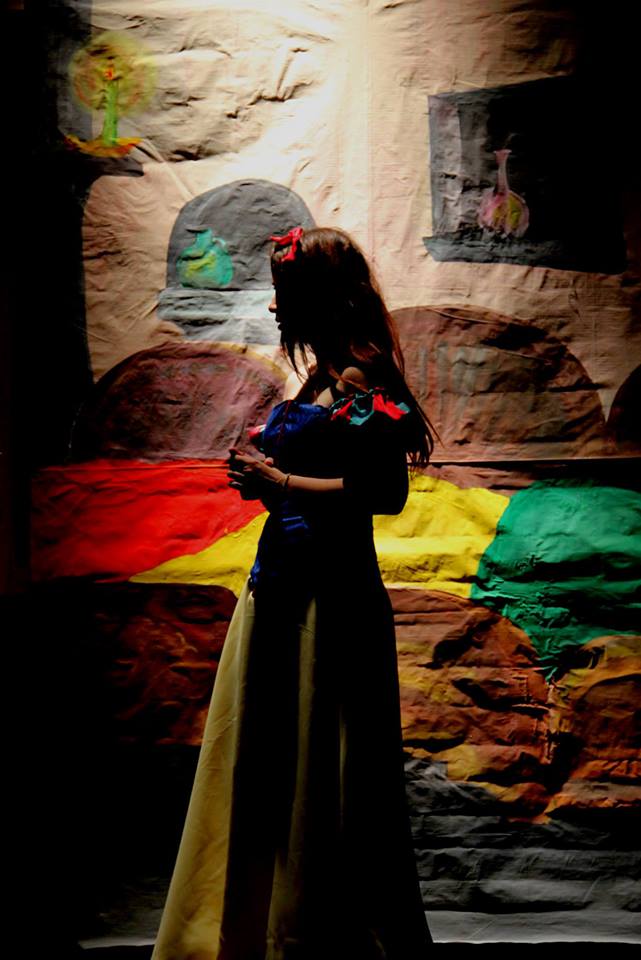 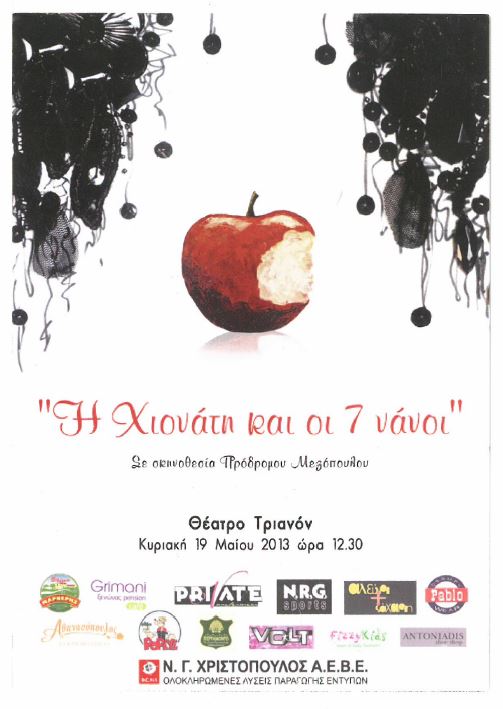 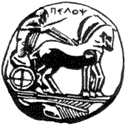 Πανεπιστήμιο Πελοποννήσου, Σχολή Καλών Τεχνών, Τμήμα Θεατρικών Σπουδών
Μπλε Ρόδο 
Περί Στιγμής 
Ομάδα Actus 
Bitchy D 
Ομάδα Gestus 
FTW Crew of Arts
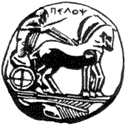 Πανεπιστήμιο Πελοποννήσου, Σχολή Καλών Τεχνών, Τμήμα Θεατρικών Σπουδών
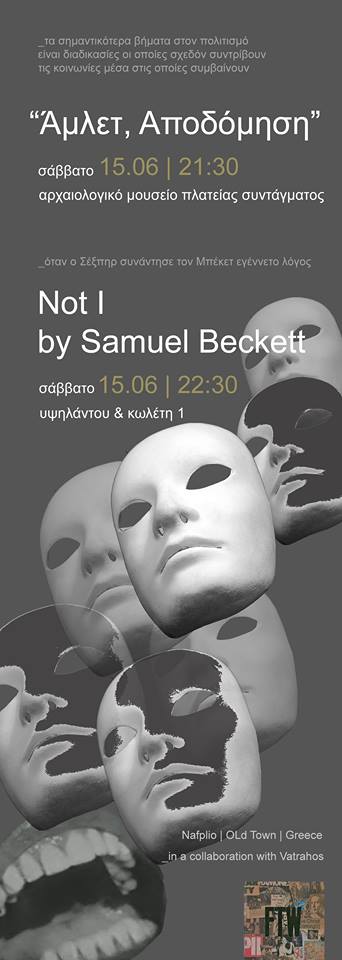 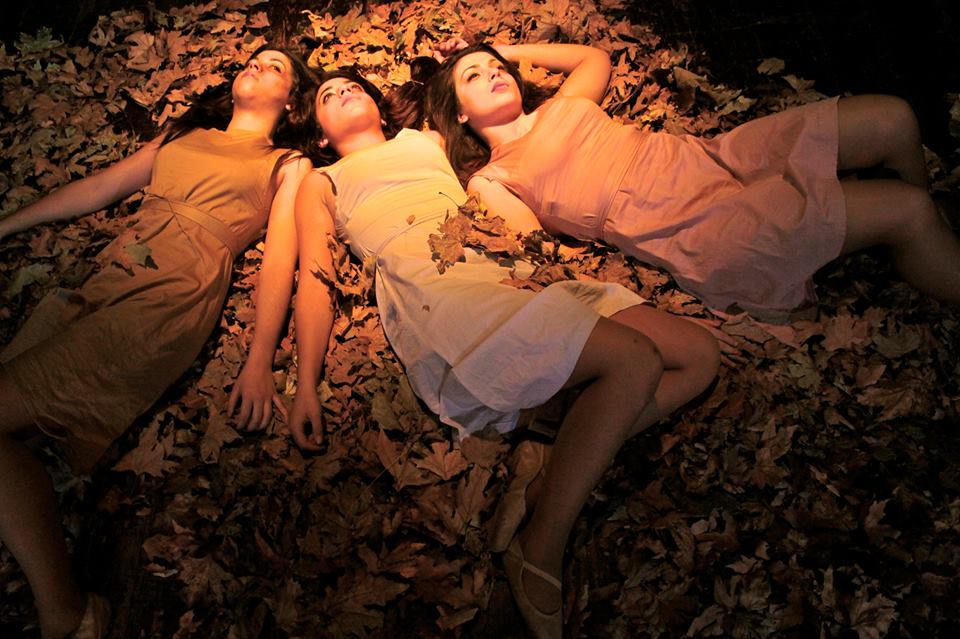 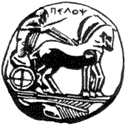 Πανεπιστήμιο Πελοποννήσου, Σχολή Καλών Τεχνών, Τμήμα Θεατρικών Σπουδών
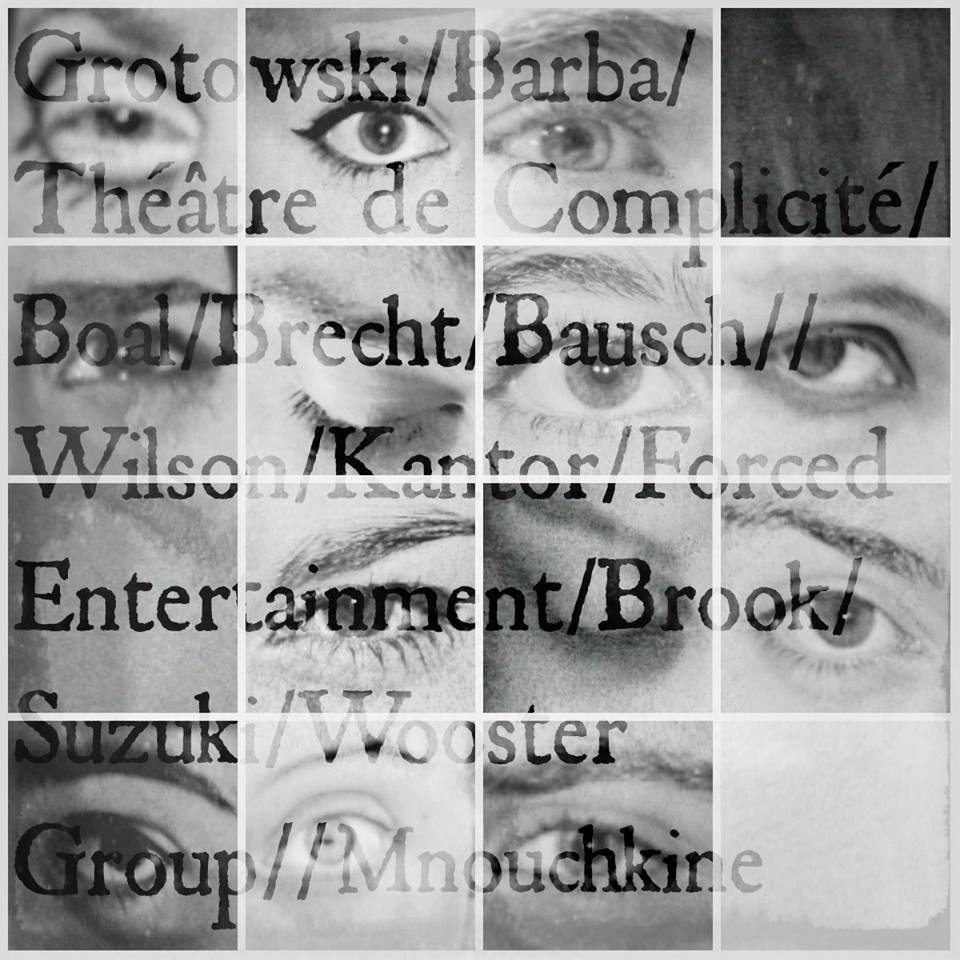 Thank you for your attention
University of Peloponnese, School of Fine Art
Department of Theatre Studies
21 Vassileos Konstantinou, Nafplio 21100, Greece, tel. +30-2752096129, fax +30-2752096128, ts-secretary@uop.gr